MAESTRÍA EN DEFENSA Y SEGURIDAD
TEMA: DESARROLLO DEL ANÁLISIS DE LA EJECUCIÓN DE ACCIONES DE LAS  FUERZAS ARMADAS Y POLICÍA NACIONAL DURANTE UNA CONFLICTIVIDAD INTERNA
TCRN. DE E.M. GONZALO FALCONÍ Y TCRN. DE E.M. JOSÉ FERNÁNDEZ 

DIRECTOR: TCRN. DE E.M. ROBERT ARMANDO GAONA ABAD 
	OPONENTE: TCRN. DE E.M. CARLOS ANTONIO VELEZ INTRIAGO
TEMARIO
PLANTEAMIENTO DEL PROBLEMA
ENUNCIADO DEL PROBLEMA
PREGUNTAS DE INVESTIGACIÓN
JUSTIFICACIÓN DE LA INVESTIGACIÓN
OBJETIVO GENERAL
FUNDAMENTACIÓN TEÓRICA
HIPÓTESIS
VARIABLES INDEPENDIENTE Y DEPENDIENTES
OPERACIONALIZACIÓN DE LAS VARIABLES
OBJETO DE ESTUDIO Y CAMPO DE ACCIÓN
DISEÑO DE LA INVESTIGACIÓN
DESARROLLO DE LOS OBJETIVOS
PROPUESTA
CONCLUSIONES Y RECOMENDACIONES
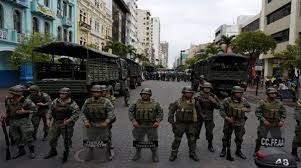 1. PLANTEAMIENTO DEL PROBLEMA
Las manifestaciones del 2019 en Ecuador fueron una afluencia de levantamientos en las principales ciudades del país, realizadas desde el 2 de octubre hasta el 13 de octubre de 2019, tras la publicación de ciertas medidas económicas por el régimen del presidente constitucional, Lcdo. Lenín Moreno, y se desarrollaron como protestas en contra de las medidas y el gobierno, así como manifestaciones a favor de la democracia, la paz, y como apoyo al gobierno ecuatoriano. El Ministerio de Gobierno reportó que se aprehendieron 1330 personas, 435 policías resultaron heridos y se suscitaron 132 bloqueos de carreteras.
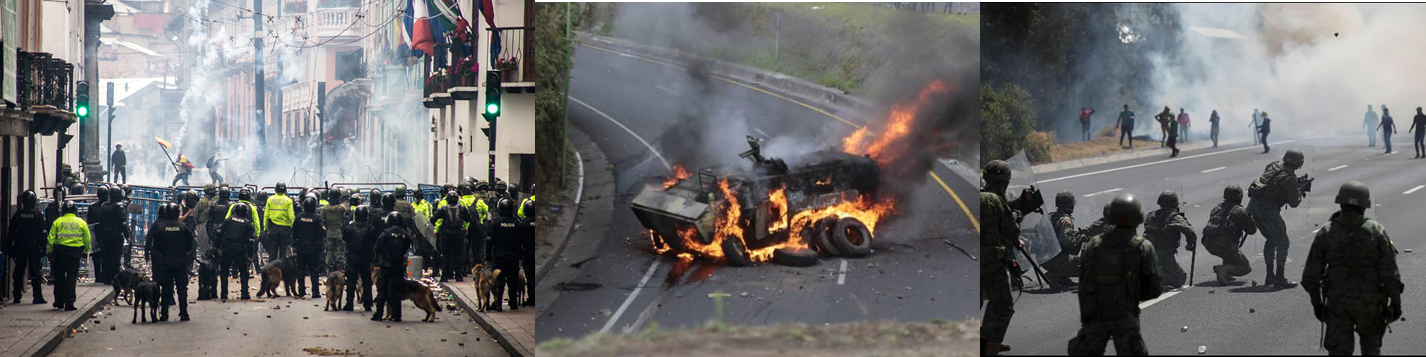 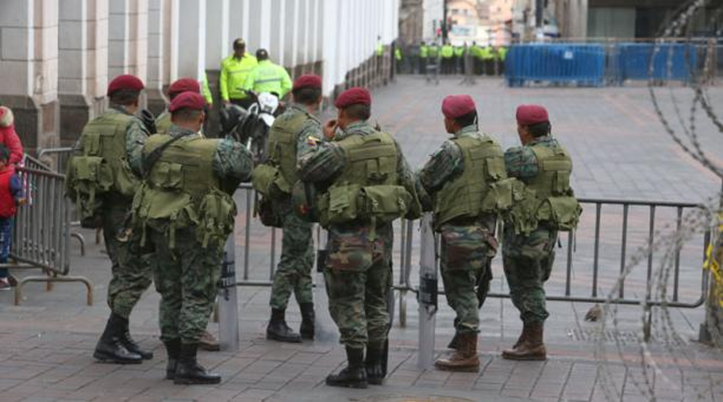 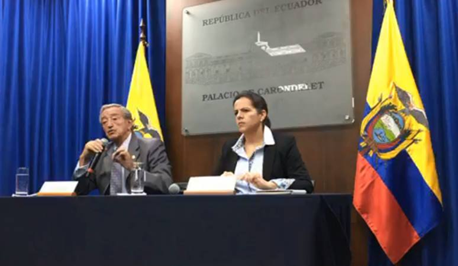 2. ENUNCIADO DEL PROBLEMA
¿Qué estrategias de cooperación se omitieron durante la ejecución de las operaciones de respuesta a crisis en apoyo a la Policía Nacional?
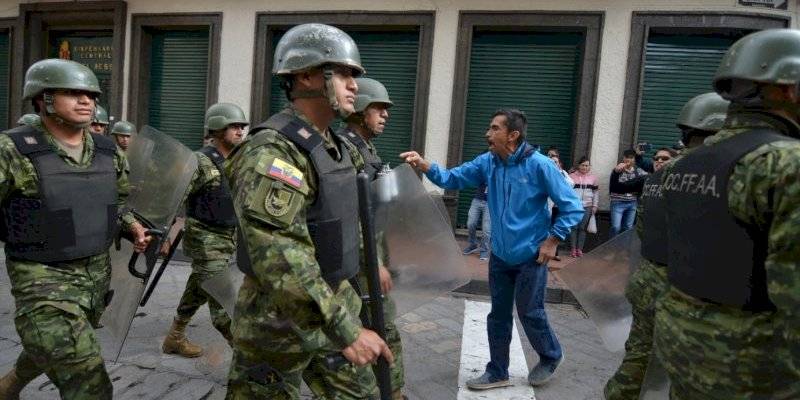 3. PREGUNTAS DE INVESTIGACIÓN
¿Qué acciones interinstitucionales en coordinación con el Ministerio de Gobierno se deben tomar durante una crisis en la seguridad interna en función del análisis de los escenarios?
¿Qué acciones por parte de las Fuerzas Armadas y Policía Nacional se deben tomar en forma coordinada? 
¿Qué acciones por parte de las Fuerzas Armadas deben tomarse en forma independiente?
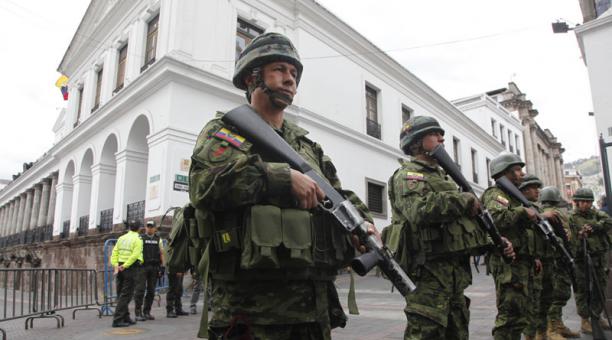 4. JUSTIFICACIÓN DE LA INVESTIGACIÓN
Acontecimientos 2-13 octubre 2019, afectaron: factores sociales, políticos, económicos y militares.
RELEVANCIA
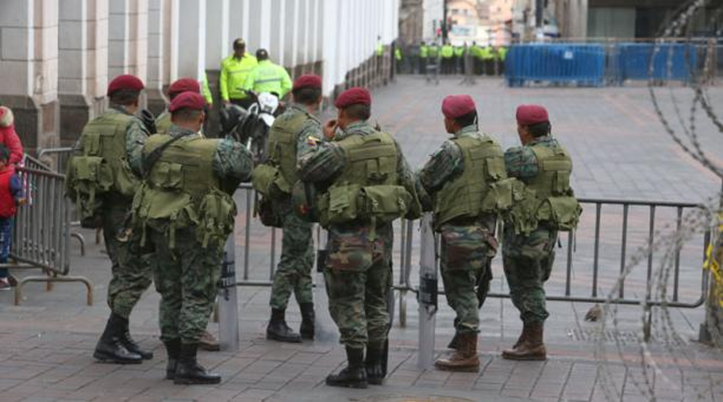 Para la sociedad ecuatoriana, como para la ejecución de operaciones de respuesta a  crisis.
ORIGINALIDAD
FACTIBILIDAD
No se han desarrollado otros estudios similares
Estudio puede ser evidenciado y verificado, a través de documentos, reportajes e información en general publicada en los diferentes medios de información.
IMPORTANCIA
5. OBJETIVO GENERAL
Establecer estrategias alternativas de cooperación durante la ejecución de las operaciones de respuesta a crisis en apoyo a la Policía Nacional, en base al análisis de escenarios durante una grave conmoción interna.
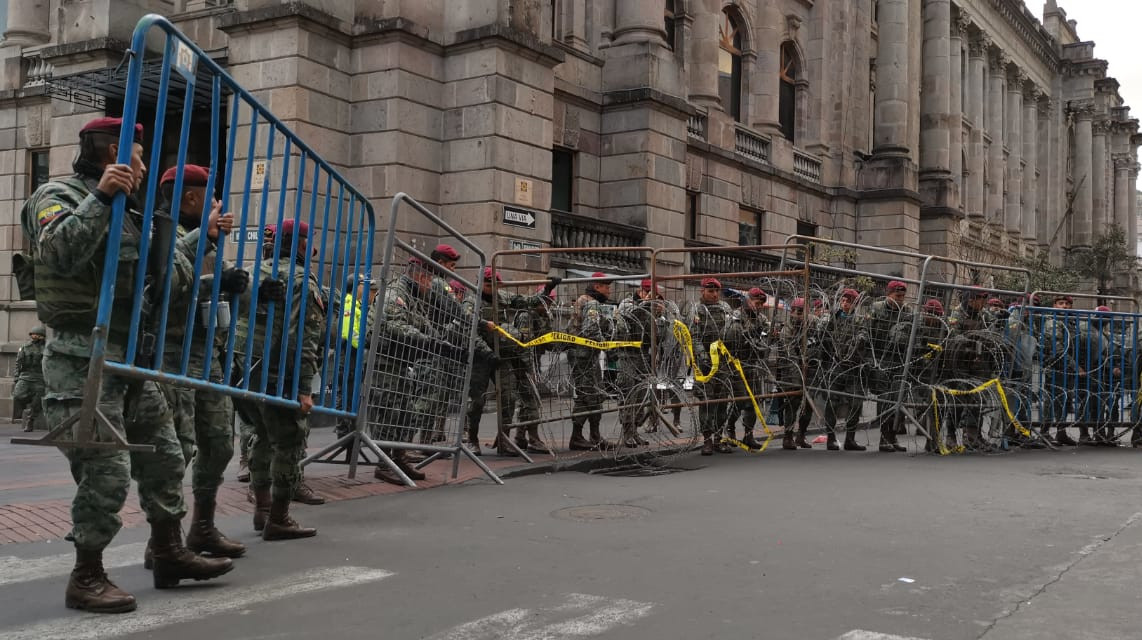 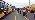 6.FUNDAMENTACIÓN TEÓRICA
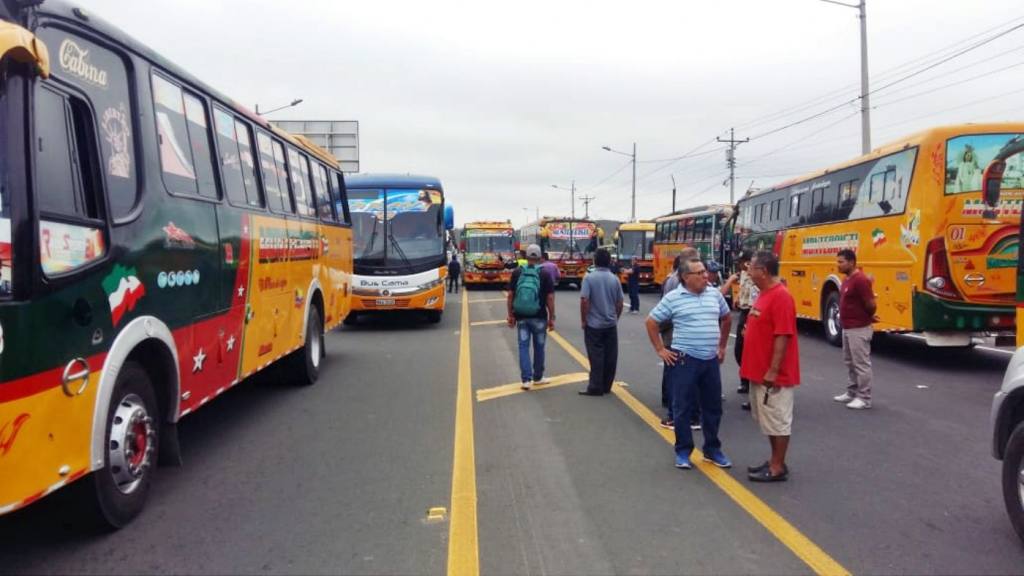 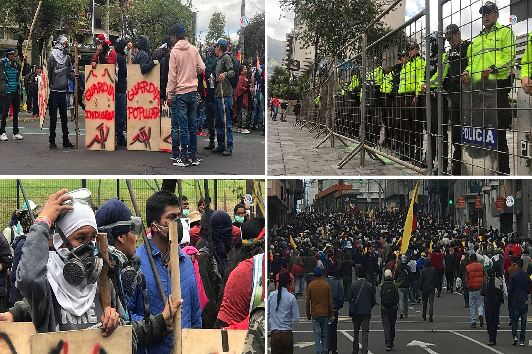 7. HIPÓTESIS
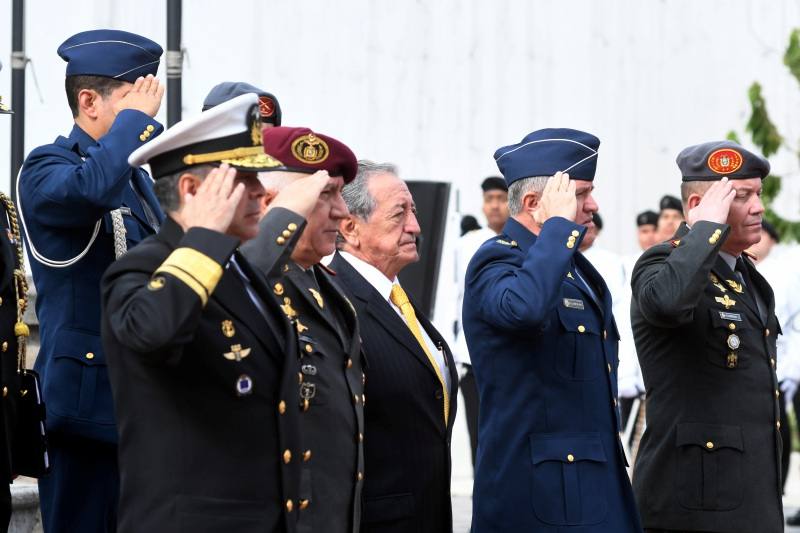 NUEVAS ESTRATÉGICAS DE COOPERACIÓN
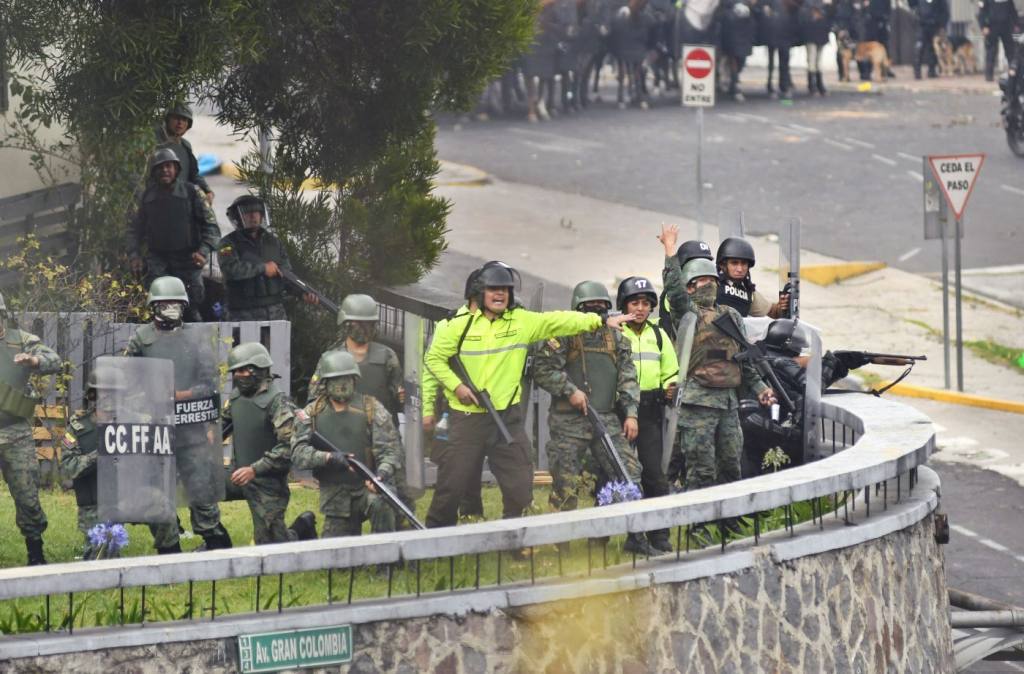 CONMOSIÓN INTERNA
8. VARIABLES INDEPENDIENTE Y DEPENDIENTES
Variable independiente
 Cooperación interinstitucional entre Fuerzas Armadas y Policía Nacional.
Variable dependiente
 Acciones estratégicas ineficientes para controlar la grave alteración del orden   público en la seguridad interna.
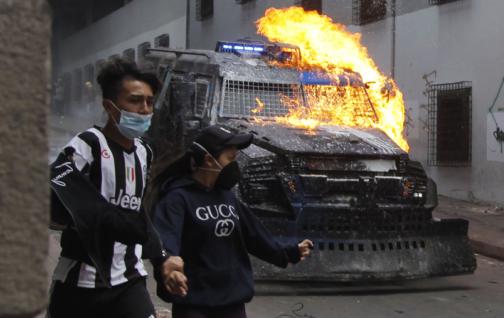 9. OPERACIONALIZACIÓN DE LAS VARIABLES
10. OBJETO DE ESTUDIO Y CAMPO DE ACCIÓN
Determinar las estrategias alternativas de cooperación durante la ejecución de las operaciones en respuesta a crisis en apoyo a la Policía Nacional, para obtener una mayor efectividad en las misiones encomendadas para el control de la seguridad interna.
OBJETIVO DE ESTUDIO
CAMPO DE ACCIÓN
Brigada de Infantería N.° 13 “PICHINCHA”.
11. DISEÑO DE LA INVESTIGACIÓN
11. DISEÑO DE LA INVESTIGACIÓN
MUESTRA
Población y muestra
n =  (tamaño de la muestra)
N = tamaño de la población (250)
e = 0.05 (error admisible)
N-1 = Corrección geométrica para muestras mayores de 30 sujetos
11. DISEÑO DE LA INVESTIGACIÓN
¿Identifique las nuevas amenazas y riesgos que actualmente atentan contra la seguridad interna del estado?
AMENAZAS
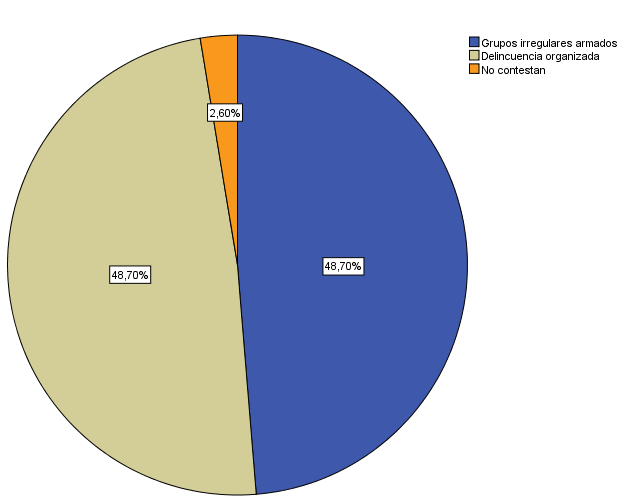 Conclusión. - Se determinó que las amenazas que actualmente atentan contra la seguridad interna del Estado son los grupos irregulares armados y la delincuencia organizada.
11. DISEÑO DE LA INVESTIGACIÓN
RIESGOS
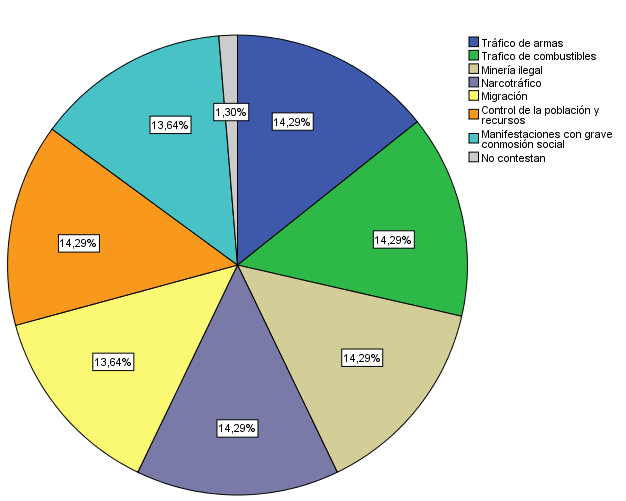 Conclusión. - Se determinó que los riesgos que actualmente atentan contra la seguridad interna del Estado son: el tráfico de armas, tráfico de combustible, minería ilegal, narcotráfico y Control de la población y recursos.
12. DESARROLLO DE LOS OBJETIVOS
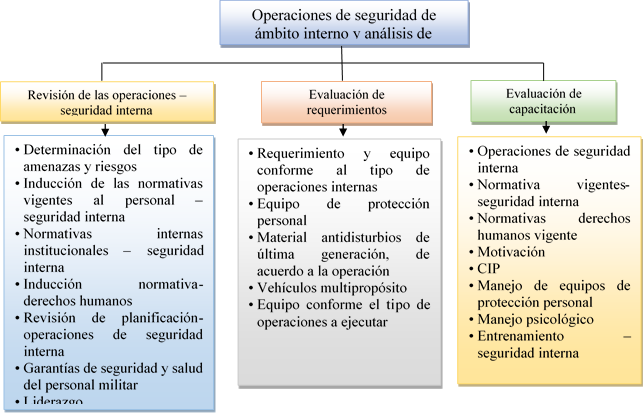 13. PROPUESTA
OBJETIVO DE LA PROPUESTA
Desarrollar estrategias alternativas militares para las operaciones de seguridad de ámbito interno en respuestas a crisis sea en forma independiente o en apoyo a la Policía Nacional, en momentos de grave conmoción interna.
ALCANCE
Esta propuesta será aplicable en las operaciones de seguridad de ámbito interno como prueba piloto en la Brigada de Infantería No 13 “PICHINCHA” y posteriormente por las demás unidades que desarrollen estas actividades.
13. PROPUESTA
ACCIONES ESTRATÉGICAS PROPUESTAS
Desarrollar actividades de operaciones de seguridad de ámbito interno en coordinación con la Policía Nacional considerando los objetivos y misión institucional.

Fortalecer las competencias relacionadas con el ámbito de seguridad interna, a través de ejercicios de instrucción en operaciones de seguridad interna.

Definir normativas internas legales para el desarrollo de las operaciones de seguridad de ámbito interno que contribuyan a los objetivos y misión institucional.
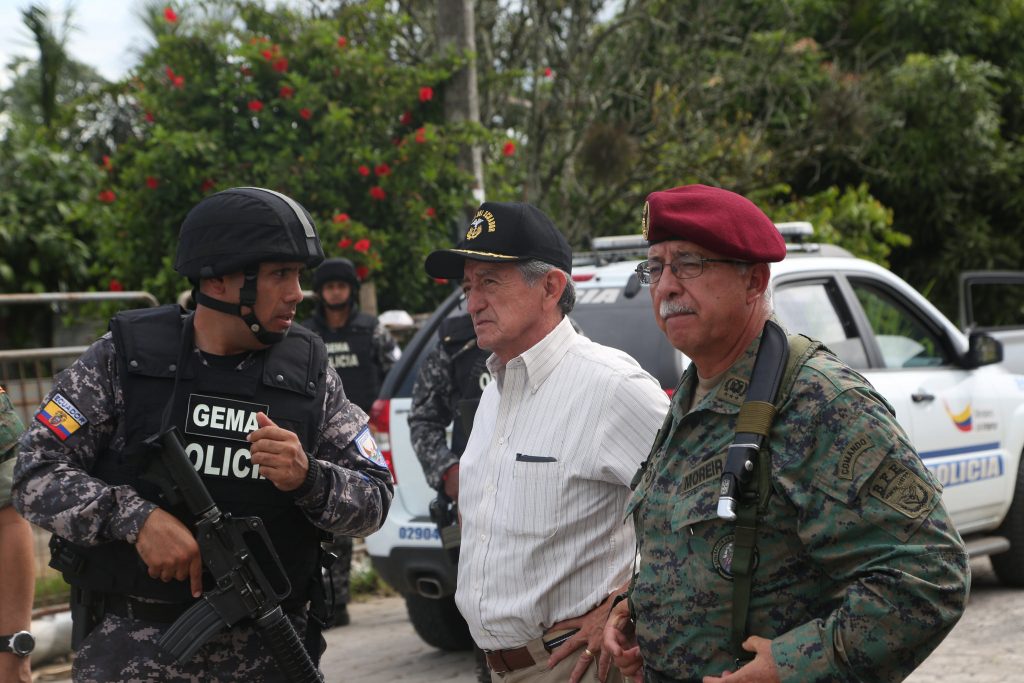 13. PROPUESTA
Estrategia 2 (Actividades)
Establecer un plan de instrucción para operaciones de seguridad interna.
Socializar un plan de instrucción para las operaciones de seguridad interna.
Definir la forma de evaluación de la instrucción para las operaciones de seguridad interna.
Estrategia 3 (Actividades)
Análisis de los cuerpos legales vigentes.
Desarrollar un reglamento para el desarrollo de las operaciones de seguridad de ámbito interno considerando los objetivos y misión institucional.
Socialización del reglamento de seguridad interna.
Capacitar al personal militar mediante la ejecución de cursos virtuales de operaciones de seguridad interna.
Estrategia 1  (Actividades)
Establecer tareas y requerimientos relacionados con las operaciones militares en el ámbito interno en casos de crisis de gran conmoción en el país.
Determinar tareas en apoyo a la policía nacional, así como requerimientos y equipos que se emplearan relacionadas con las operaciones de seguridad interna.
Definir tareas relacionadas con el ámbito interno que cumplen en forma independiente el personal militar en función de los objetivos y misión institucional.
13. PROPUESTA
ORGÁNICO POSICIONAL DE OPERACIONES
13. PROPUESTA
Tabla 12 (Requerimientos de seguridad interna - propuestos)
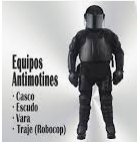 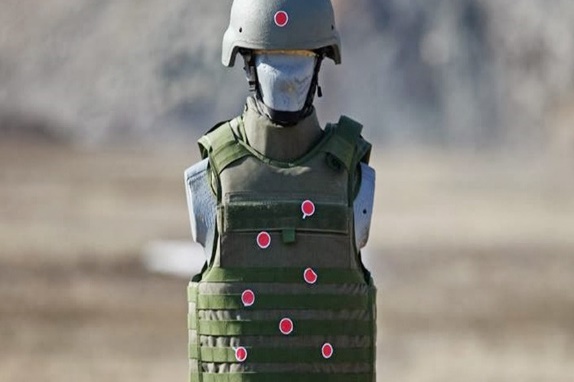 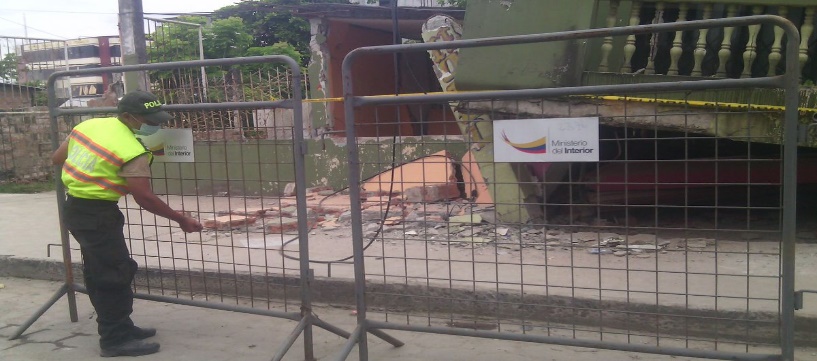 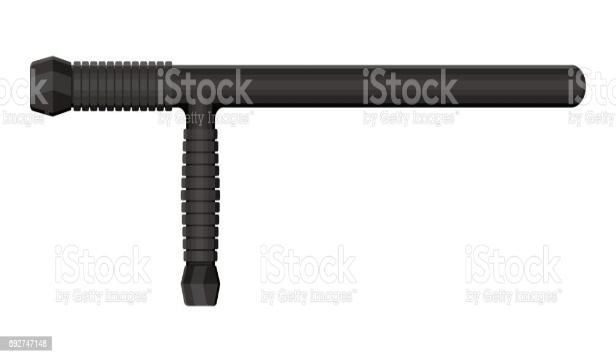 13. PROPUESTA
Lineamientos o políticas para el ámbito de seguridad interna
Establecer un Reglamento de Seguridad Interna para la Fuerza Terrestre.
Desarrollar procesos de seguridad interna.
Poner en ejecución el orgánico propuesto.
Implementar actividades de instrucción militar relacionadas con las operaciones de seguridad interna.
Determinar requerimientos. 
Ejecutar las acciones estratégicas propuestas.
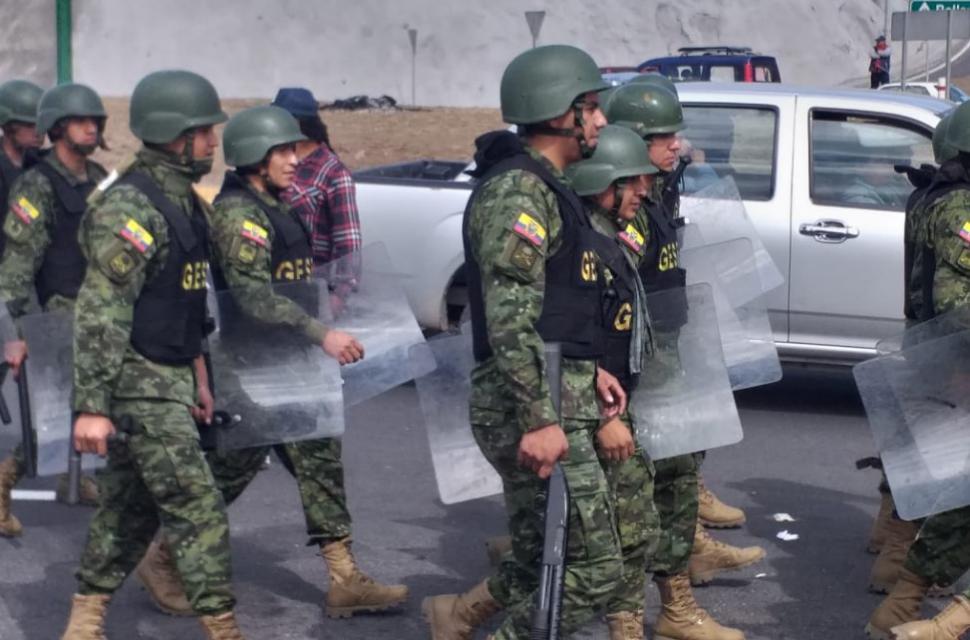 13. PROPUESTA
Matriz de Vulnerabilidad – (debilidades y amenazas)
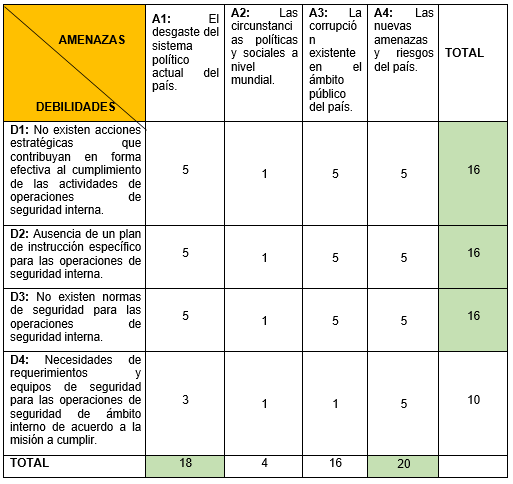 PONDERACIÓN
ALTO 	= 5
MEDIO	= 3
BAJO	= 1
13. PROPUESTA
Matriz de Vulnerabilidad – (fortalezas y oportunidades)
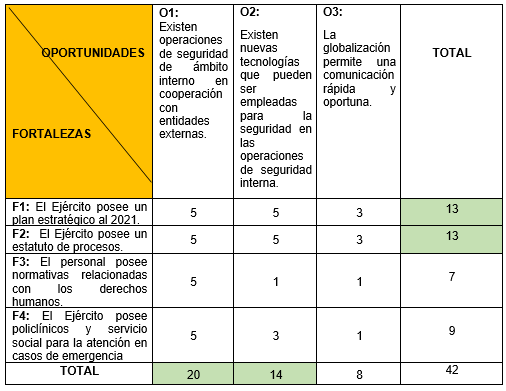 PONDERACIÓN
ALTO 	= 5
MEDIO	= 3
BAJO	= 1
14. CONCLUSIONES Y RECOMENDACIONES
RECOMENDACIONES
Elaborar proyectos para la adquisición del material y equipo de última generación, para la ejecución de operaciones de seguridad en ámbito interno, en base al tipo de riesgos y amenazas existentes.
Implementar acciones estratégicas propuesta en base al instructivo, las mismas que deben ser posteriormente evaluadas mediante los indicadores.
Gestionar la implementación de la organización y el equipamiento de unidades tipo, con el fin de que desarrollen las capacidades de multifuncionalidad y despliegue rápido, para cumplir misiones en el eje de la disuasión ante posibles riesgos y amenazas existentes.
CONCLUSIONES
Se estableció que es necesario definir dentro de una normativa interna, las actividades y tareas que debe realizar el Ejército en estrecha cooperación con la Policía Nacional o en forma individual.
Es necesario que se incluyan dentro de la Planificación Estratégica las acciones estratégicas propuestas y sean evaluadas mediante los indicadores establecidos.
Existe la necesidad de crear unidades multipropósito con fuerzas altamente profesionales, flexibles, técnicamente bien equipadas y capaces de cumplir una variedad de tareas en función de los riesgos y amenazas de cada jurisdicción.
GRACIAS
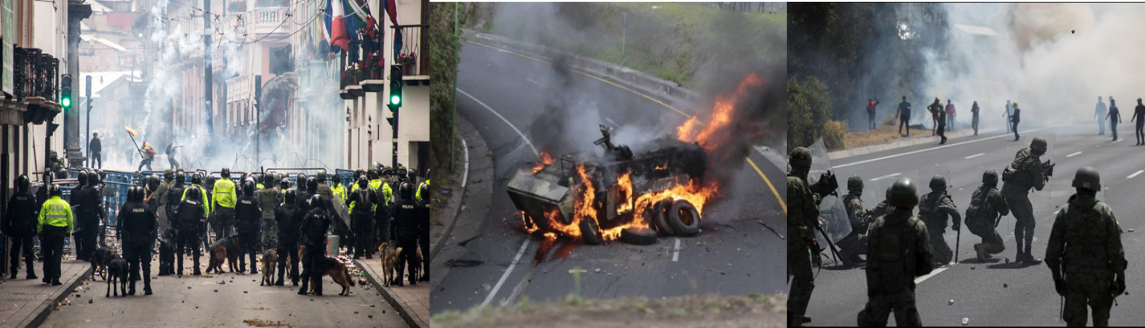 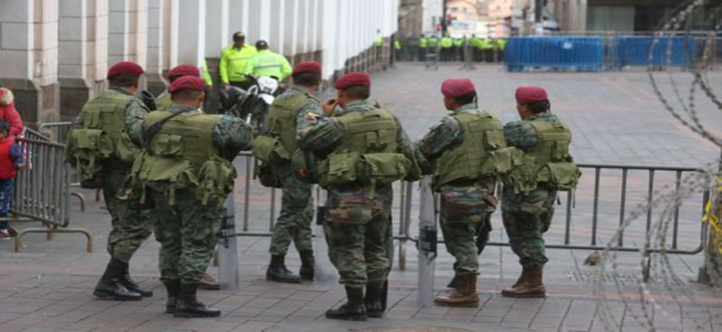 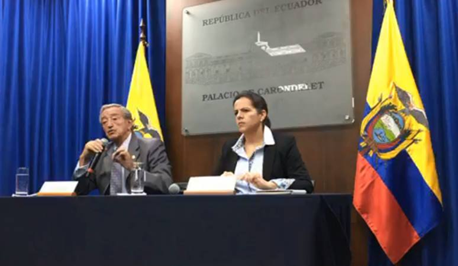